MODULE 7

Section I

Slope Stability Analysis & Design
Slope Stability Analysis and Design
Slope stability analysis is performed to assess the safe design of a human-made or natural slopes (e.g. embankments, road cuts, open-pit mining, excavations, landfills etc.) and the equilibrium conditions.

The main objectives of slope stability analysis are finding endangered areas, investigation of potential failure mechanisms, determination of the slope sensitivity to different triggering mechanisms, designing of optimal slopes with regard to safety, reliability and economics, designing possible remedial measures, e.g. barriers and stabilization.
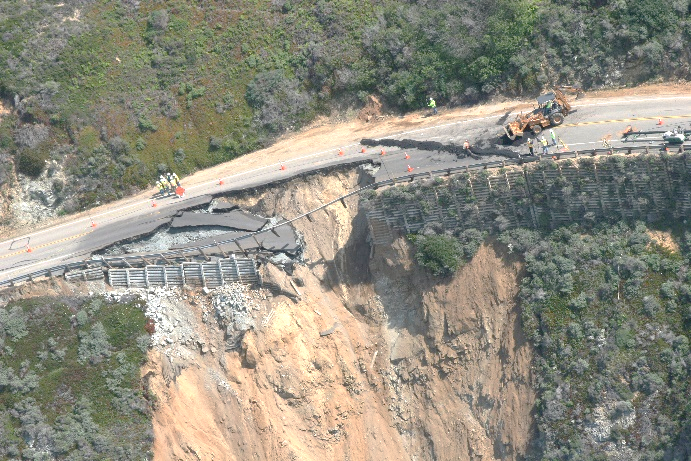 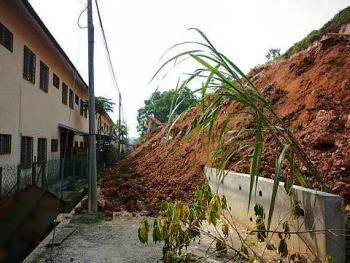 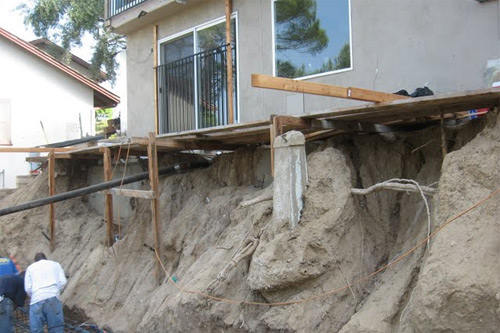 FACTORS AFFECTING SLOPE STABILITY

1- Soil Type
2- Geometry of the cross section (Height, slope angle, etc.)
3- Moisture Content
4- Pore water pressure
5- Additional loads
6- Shear Strength reduction
7- Vibrations and Earthquake
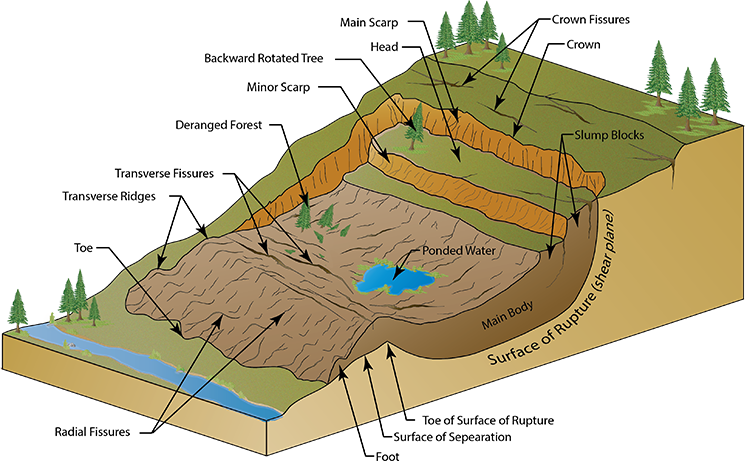 By Kamal Tawfiq, Ph.D., P.E.
To Analyze and Design Slopes:
1- Planar Failures      (Determinate Problems)
	
Infinite Failures      Small depth, Long failure surface

Finite Slope Failures    Simple wedge
Depth
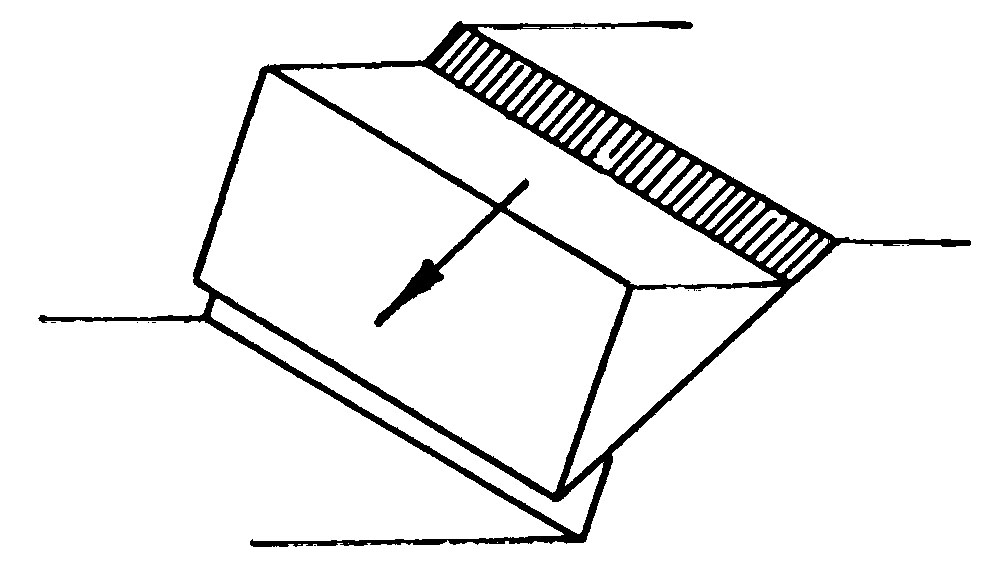 H
b
H
b
2- Circular Failures    (Determinate & Indeterminate Problems)
	Above Toe
	Through Toe
	Deep seated
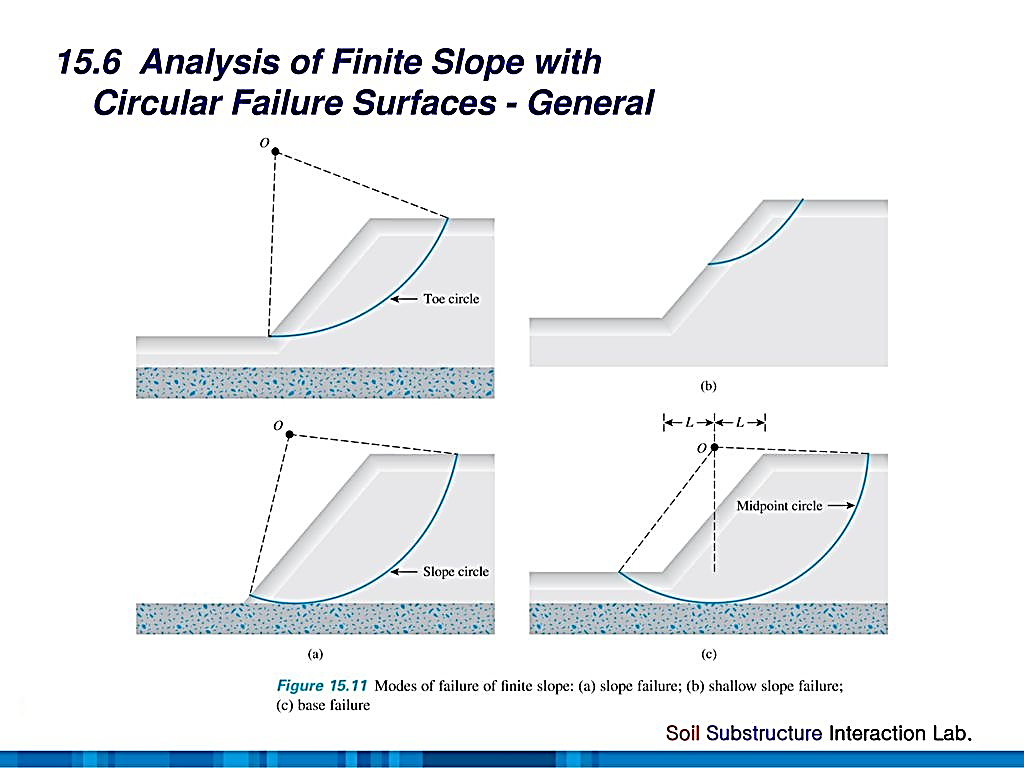 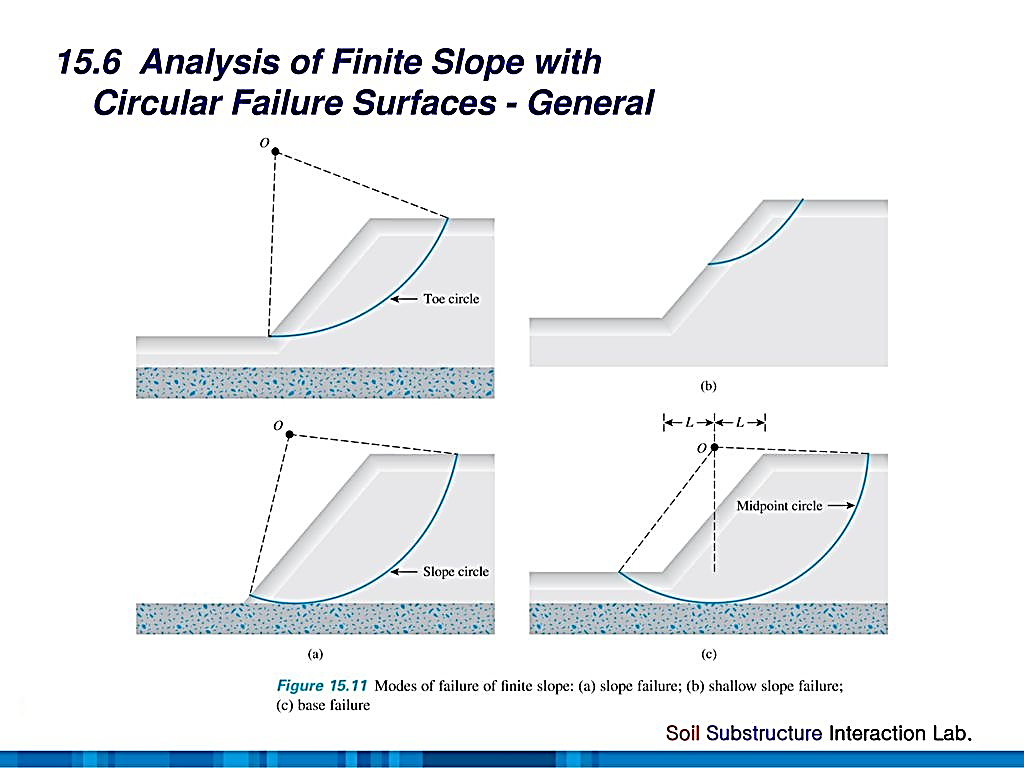 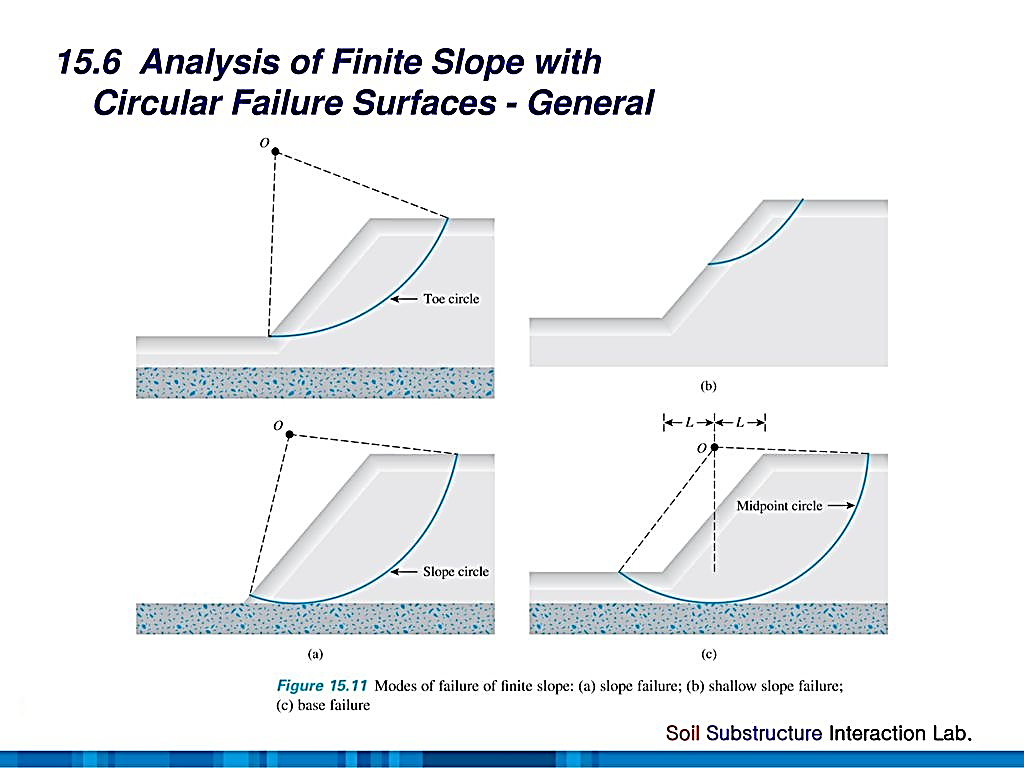 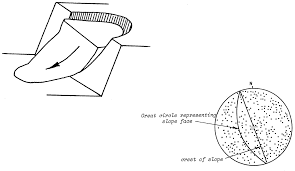 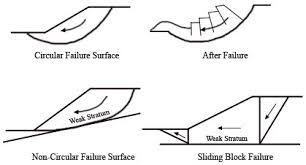 3- Wedge Failures      Multiple Planer Failure
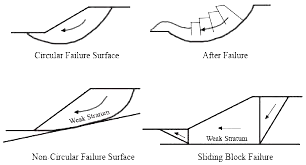 4- Complex Failures      Combination of Planar & Circular
1. Planar Failures
The Concept of Developed Friction
Driving Force = T = W . sinb
Developed Friction
Resisting Force = F = N tand = (W.cosb) tand
F.S. =  Fresisting/Fdriving
T
Resisting Force
N
F.S. = 2.5 =
W
Driving Force
Friction =  N tan ddeveloped
b
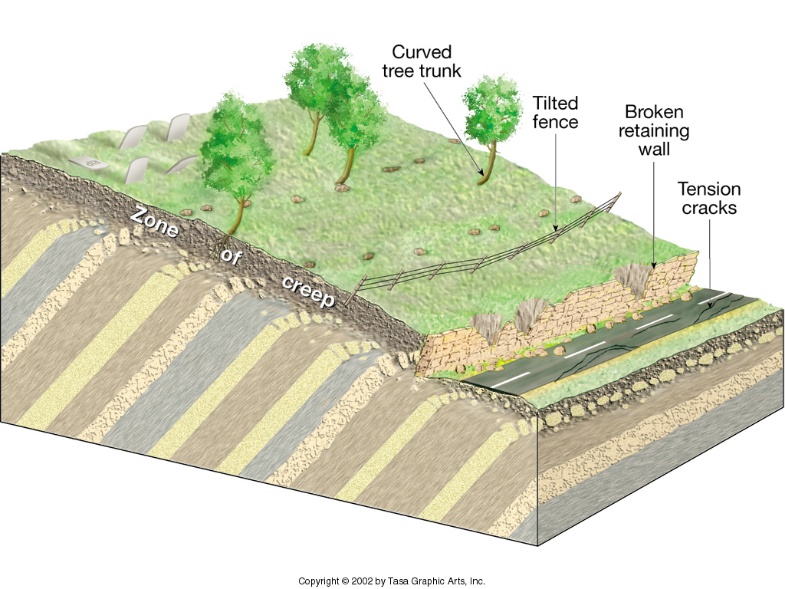 Resisting Force
F.S. = 1 =
Driving Force
On the verge of failure
FACTOR OF SAFETY
1- For Shear Strength
    tdeveloped = t / F.S.
    tdeveloped = (c + σ tanϕ) / F.S.

2- For Shear Parameters

	cd = c / F.S.
	tanϕd = tanϕ / F.S.


3- For Height of the Slope

	Hdesign = Hc / F.S.
Developed cohesion  or
Mobilized  cohesion
Developed angle of friction
INFINITE SLOPE

I. PLANAR FAILURE or Transitional Failure
H
b = 1 cosβ
1
A- Dry Soil (ϕ soil)
b = 1 cosβ
β
Normal Component, FV = W cos β
W = g H cosβ
Driving Force, FD = W sin β
β
Failure
Surface
Weight = W
H
τ = N tanϕ
Shear Resistance
N = Fv = W cos β
By Kamal Tawfiq, Ph.D., P.E.
A- Dry Soil (ϕ soil)
W = g H cosβ
b = 1 cosβ
Driving Force = FD = g H cos β sinβ
Resisting Force = FR = g H cos β cosβ tanϕ

FS = FR/FD
G.S.
β
g H cos β cosβ tanϕ
b = 1 cosβ
FS =
1
g H cos β sinβ
tanϕ
β
FS =
tanβ
Normal Component, FV = W cos β
Driving Force, FD = W sin β
β
Failure
Surface
H
Weight = W
τ = N tanϕ
N = Fv = W cos β
By Kamal Tawfiq, Ph.D., P.E.
B- Submerged Soil (ϕ soil)
W = g H cosβ
_
Driving Force = FD = g H cos β sinβ
Resisting Force = FR = g H cos β cosβ tanϕ

FS = FR / FD
_
W.T
_
G.S.
g H cos β cosβ tanϕ
FS =
_
b = 1 cosβ
g H cos β sinβ
1
tanϕ
Driving Force, FD = W sin β
FS =
β
Normal Component, FV = W cos β
tanβ
β
Failure
Surface
H
Weight = W
τ = N tanϕ
N = Fv = W cos β
C- Seepage Parallel to Slope (ϕ soil)
Pore Water Pressure (u)
gw Z
tanϕ
)
(1-
FS =
gsoilH cos2β
tanβ
G.S.
Seepage
b = 1 cosβ
1
Z = Pressure Head

What is Pressure Head?
What is Total Head?
What is Elevation Head?


Total Head = Elevation Head+ Pressure Head

Go to Next Page
Normal Component, Neff = (W – u) cos β
β
Driving Force, FD = W sin β
β
Failure
Surface
H
Weight = W
τ = Neff tanϕ
Neff = (W-u) cos β
By Kamal Tawfiq, Ph.D., P.E.
Total Head, Elevation Head and Pressure Head
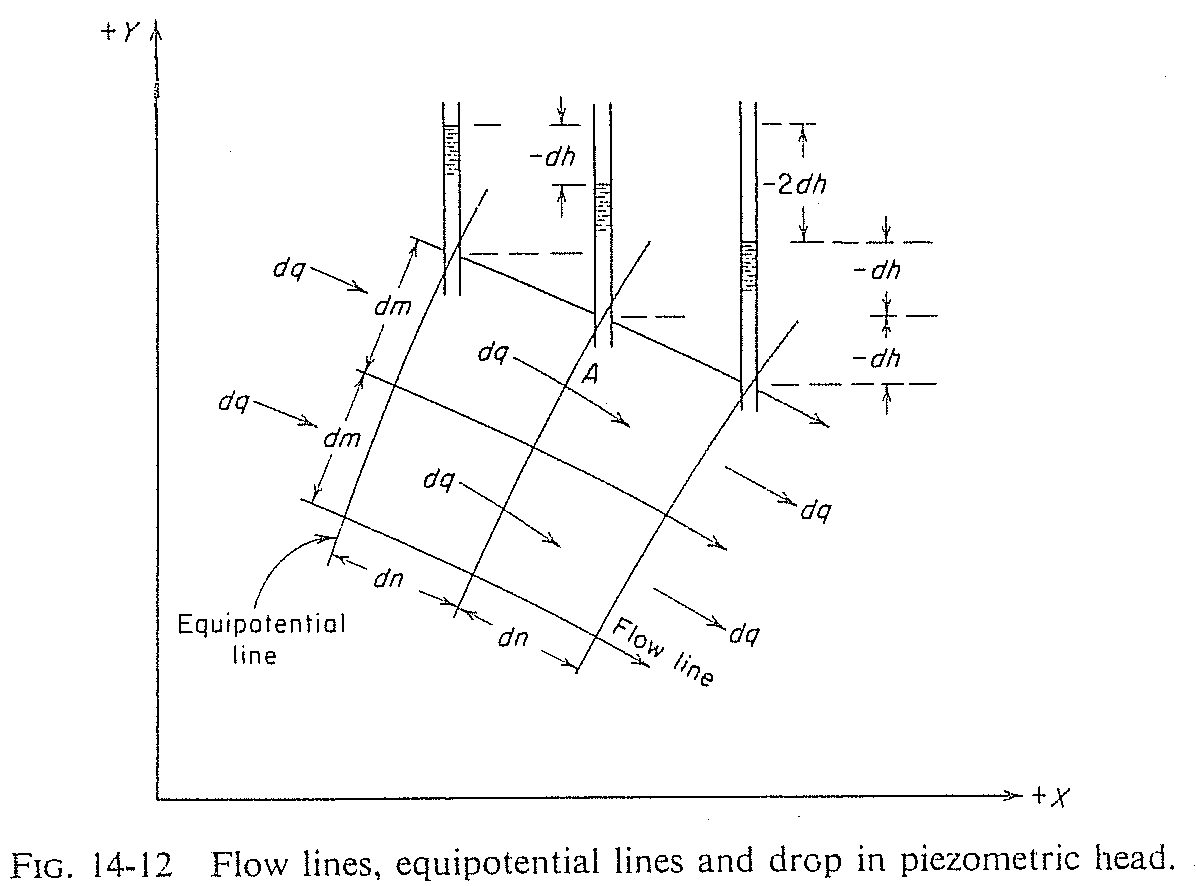 Total Head = Elevation Head+ Pressure Head
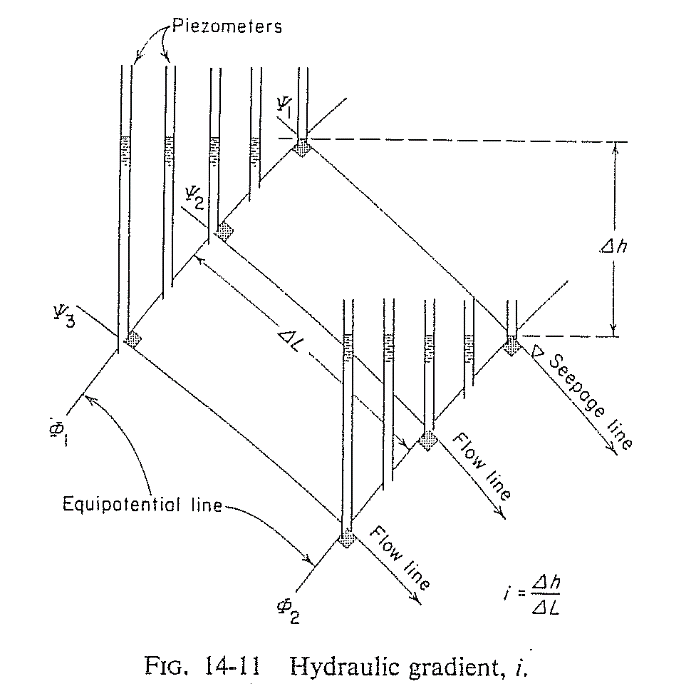 Head Loss
Pressure
Head
Elevation
Head
phreatic line
Atmospheric Pressure Line
Flow Line
Flow Line
Ground Surface
Datum
Flow Line
Failure Surface
Pressure
Head
Elevation
Head
Pressure
Head
Pore Water Pressure (u)
= 
Pressure head *( gwater )
=
g z
Elevation
Head
Elevation
Head
Equipotential Line
Datum
For the infinite slope shown below, what is the pore water pressure at point A ?
Z = dw cos a (cos a)
b
Soil Surface
b/cos a
Water Table
Z = Pressure Head
Pore Water Pressure (u) = gwater * g z
W
Assumed failure surface
d
dw
T
Z
N’
a
Z
dwcos a
A
U
B
a
D- Infinite Slope in c - ϕ soil (with seepage)
c
u
tanϕ
+
)
(1-
FS =
gsoil H cosβ sinβ
gsoil H cos2β
tanβ
G.S.
If no seepage:
u = 0

If Submerged Slope:
u = 0    g = g’
b = 1 cosβ
1
β
Normal Component, FV = W cos β
Driving Force, FD = W sin β
β
Failure
Surface
H
Weight = W
t = C + N tanϕ
N = Fv = W cos β
By Kamal Tawfiq, Ph.D., P.E.
(with seepage)
Critical Height Hc       at     FS = 1
seepage
c
u
tanϕ
+
= 1
H
)
(1-
FS =
gsoil H cosβ sinβ
gsoil H cos2β
tanβ
β
W sinb
c
- u  tanϕ
β
W cosb
Hc =
Weight = W
gsoil  cos2β (tanβ - tanϕ)
t = C + N tanϕ
N = Fv = W cos β
Stability Number Ns
u
c
ru =
Ns =
= pore water pressure ratio
gH
gHc
c
cdev =
FSc
General Equation:
tanf
tanfdev =
cdev
FSf
c
Hc =
H =
gsoil [sinβ cosβ - tanϕ (cos2β - ru)]
gsoil [sinβ cosβ - tanϕdev (cos2β - ru)]
fdev = tan-1 (          )
Or
tanf
FSf
By Kamal Tawfiq, Ph.D., P.E.
General Equation:
c
seepage
Hc =
H
γsoil [sinβ cosβ - tanϕ (cos2β - ru)]
β
c
β
= sinβ cosβ - tanϕ (cos2β - ru)
Ns =
γHc
cd
= sinβ cosβ - tanϕd (cos2β - ru)
Ns =
γH
cd
Ns =
= sinβ cosβ - tanϕd (cos2β - ru)
γH
ϕ = 15o
c
c
cd =
ϕ = 25o
Ns =
FSc
gHc
ϕ = 35o
tanϕ
ϕ = 45o
tanϕd =
FSf
β
Planar Slope Failure

Finite Slope
C
B
Fd = W.sinb
N = W.cosb
H
W
q
b
A
Example:

Given: 

b= 30o

H = 10 ft

= 32o

c = 180 psf 

Find:

F.S. of the Slope
C
B
Fd = W.sinb
N = W.cosb
H
W
q
b
A